Algebra Comprehensive

September 15, 2011

Today is an A day!
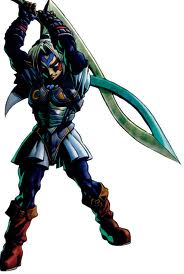 Title:  Writing Expressions from Patterns					Date: 9.15.11
Warm-up:
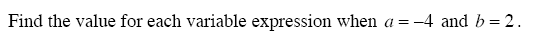 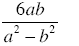 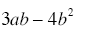 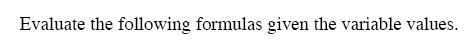 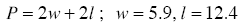 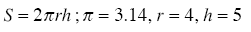 Review Homework
Patterns and Expressions
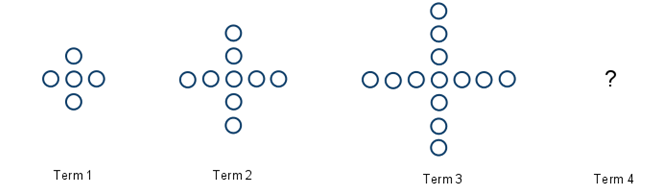 What would be the nth term?
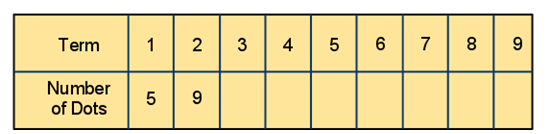 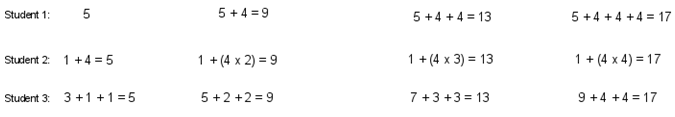 Chairs around the table:
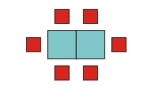 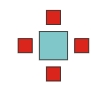 Term 1			Term 2			Term 3			Term 4
Questions to consider:

Could this be represented as a table?

What if I wanted to find term 121?

Can this be changed into an expression?
Square Problem:
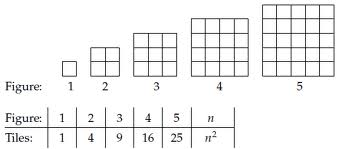 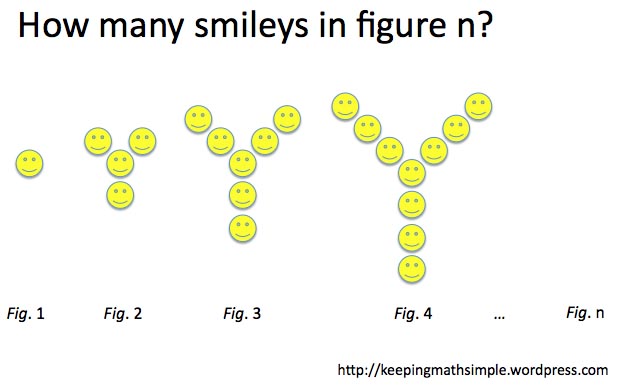 Classwork:

WS - Groups
Homework:

Back of WS